Musculoskeletal System – Upper Extremities and Spine
Compensation Service
August 2018
Lesson Objectives
Upon conclusion of the lesson and given available references, the RVSR will be able to:
identify relevant references pertaining to the musculoskeletal system, and
accurately identify, adjudicate, and evaluate musculoskeletal contentions for upper extremities and spine
2
References
38 CFR 4.40   Functional loss 
38 CFR 4.41   History of injury
38 CFR 4.42   Complete medical examination of injury cases
38 CFR 4.45   The joints
38 CFR 4.46   Accurate measurement
38 CFR 4.59   Painful motion
38 CFR 4.63   Loss of use of hand or foot
38 CFR 4.68   Amputation rule
38 CFR 4.69   Dominant hand
38 CFR 4.71   Measurement of ankylosis and joint motion
38 CFR 4.71a  Schedule of rating-musculoskeletal system
M21-1 Part III, Subpart iv, 4.A.  Musculoskeletal Conditions
3
References
DeLuca v. Brown, 8 Vet.App. 202 (1995)
Burton v. Shinseki, 25 Vet.App. 1 (2011)
Mitchell v. Shinseki, 25 Vet.App. 32 (2011)
Yonek v. Shinseki, 22 F 3d 1355 (Fed. Cir. 2013)
Petitti v. McDonald, 27 Vet.App. 415 (2015)
Sowers v. McDonald, 27 Vet.App. 472 (2016)
Correia v. McDonald, 28 Vet.App. 158 (2016)
Southall-Norman v. McDonald, 28 Vet.App. 346 (2016)
4
Basic Regulatory Guidance
38 CFR 4.40-Functional Loss- Inability to perform the normal working movements of the body with normal excursion, strength, speed, coordination and endurance
38 CFR 4.41-History of Injury- Must be considered as part of the totality of evidence
38 CFR 4.42-Complete Medical Examination of Injury Cases- Necessary for proper evaluation criteria
38 CFR 4.45-Factors of the Joints- Less/more/weakened movement,  excess fatigability, incoordination, pain on movement, swelling, deformity, atrophy of disuse
38 CFR 4.46-Accurate Measurement- Goniometer for joint motion and muscle atrophy measurements
5
Basic Regulatory Guidance
38 CFR 4.59-Painful Motion- To recognize actually painful, unstable, or malaligned joints, due to healed injury, as entitled to at least the minimum compensable evaluation for the joint
38 CFR 4.63-Loss of Use of Hand or Foot- Hand remaining function (grasping, manipulation); Foot remaining function (balance and propulsion equal to an amputation stump with prosthesis)
38 CFR 4.68-Amputation Rule- Combined rating for disabilities of an extremity shall not exceed the rating for the amputation at the elective level (EX: 40% below knee; 60% at level of knee)
38 CFR 4.69-Dominant Hand- Determined by the evidence of record, or by testing on VA examination; (If ambidextrous, then most severely injured hand) 
38 CFR 4.71-Joint Motion- Provides tables of the normal ranges of motion of the joints
6
Impact of Court Holdings
From the Deluca holding, results of three repetitions of ROM on examination
From the Mitchell holding, an opinion regarding functional impairment during flare-ups or repeated use over time if pain is associated with movement
From the Petitti holding, that a minimum compensable evaluation under 38 CFR 4.59 does not require objective evidence
From the Sowers holding, that an evaluation under 38 CFR 4.59 is limited to the appropriate diagnostic code for the disability
From the Correia holding, that examination should follow all requirements of 38 CFR 4.59 in range of motion testing
From the Southall-Norman holding, that an evaluation under 38 CFR 4.59 is not limited to diagnostic codes with range of motion criteria
7
Arthritis, degenerative DC 5003 (hypertrophic or osteoarthritis)
DC 5003 Arthritis established by X-ray findings : 

Established by X-ray findings
Rated on basis of limitation of motion (LOM) under the appropriate diagnostic codes (DC) for specific joint or joints
A compensable rating applies for each major joint or minor joints affected by LOM, to be combined, not added under DC 5003.
LOM must be objectively confirmed by findings such as swelling, muscle spasm, or satisfactory evidence of painful motion.
8
Arthritis, degenerative DC 5003 (hypertrophic or osteoarthritis)
In the absence of LOM, rate as follows:
Note (1): The 20% and 10% rating based on X-ray findings will not be combined with ratings based on LOM

Note (2): The 20% and 10% rating based on X-ray findings will not be utilized in rating conditions listed under DCs 5013 to 5024, inclusive
9
Traumatic Arthritis (Due To trauma)
DC 5010 Arthritis, traumatic, substantiated by X-ray findings:

Arthritis due to a trauma: Consider history of injury when determining degenerative vs. traumatic. Examiners rarely use the term “traumatic arthritis,” so VA decision-maker determines by evidence review.
10
Joint Prosthesis Example
11
The Shoulder and Arm
Shoulder External Rotation:
Shoulder Abduction and Adduction:
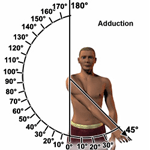 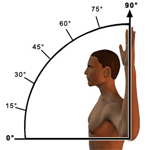 12
The Forearm (elbow)
Forearm Flexion:
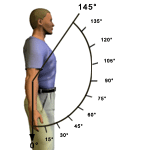 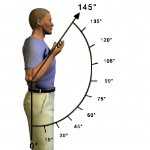 13
The Wrist
Wrist Dorsiflexion:
Wrist Flexion:
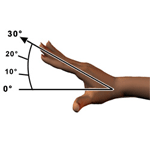 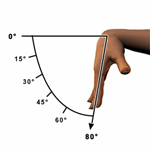 14
Limitation of Motion of Individual Digits
15
Limitation of Motion of Individual Digits
16
Limitation of Motion of Individual Digits
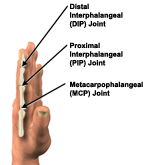 17
Musculoskeletal Spinal Disorders
The spine is evaluated using two different criteria:

The General Rating Formula for Diseases and Injuries of the Spine (DC 5235 to 5243)

Formula for Rating Intervertebral Disc Syndrome (DC 5243)
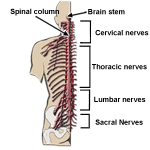 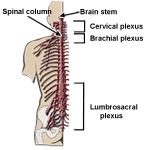 18
Cervical and Thoracolumbar DCs 5235 to 5243
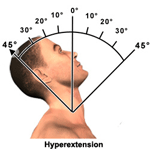 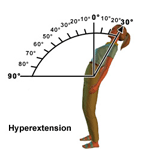 …Continued on next slide
19
Cervical and Thoracolumbar DCs 5235 to 5243
20
IVDS Incapacitating Episodes
21
Special Considerations
Presumptive Disabilities
Special Monthly Compensation
Ancillary Considerations
Protected Ratings
Rating Schedule Changes
22
Questions
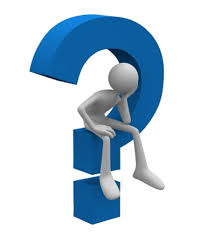 23